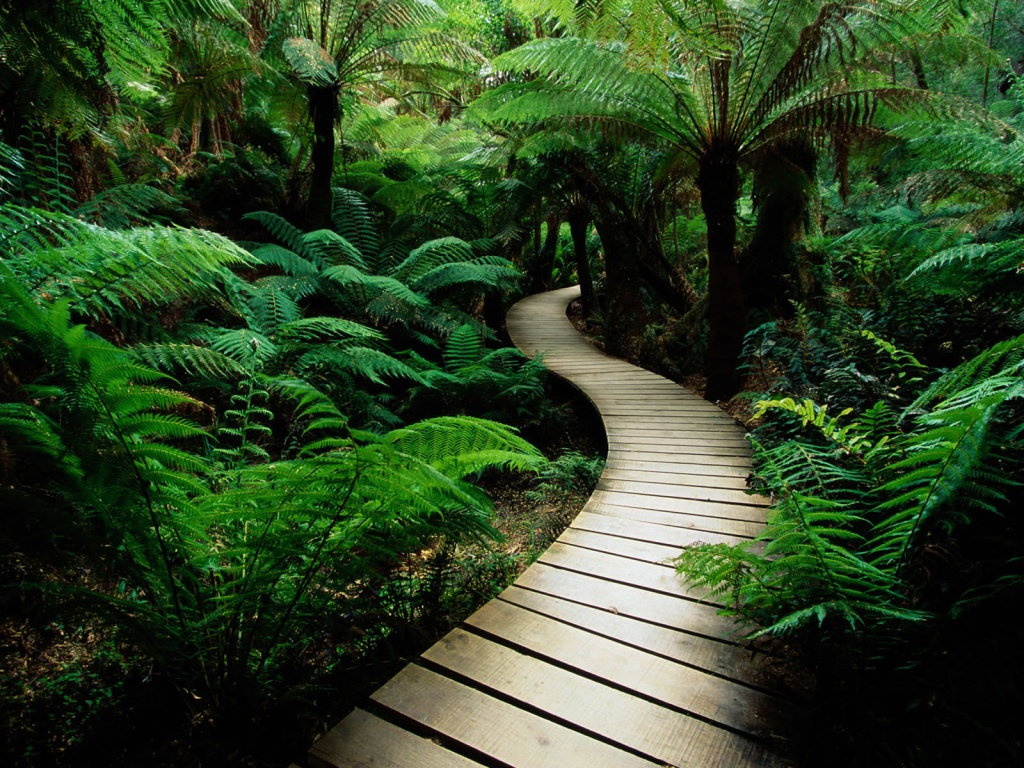 上帝會開路，親像無路變有路
祂欲為我大開門戶
閣欲導我的腳步
祂引導保護，佇祂身邊來照顧
逐日用疼，盡力幫助
上帝會開路，上帝會開路會開路
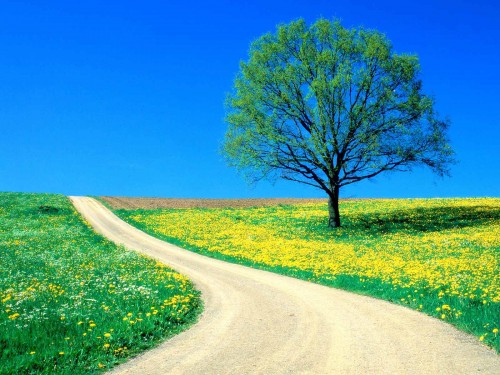 耶穌召我來行天路,導我向前日日進步
世間無論危險艱苦,救主耶穌時刻保護
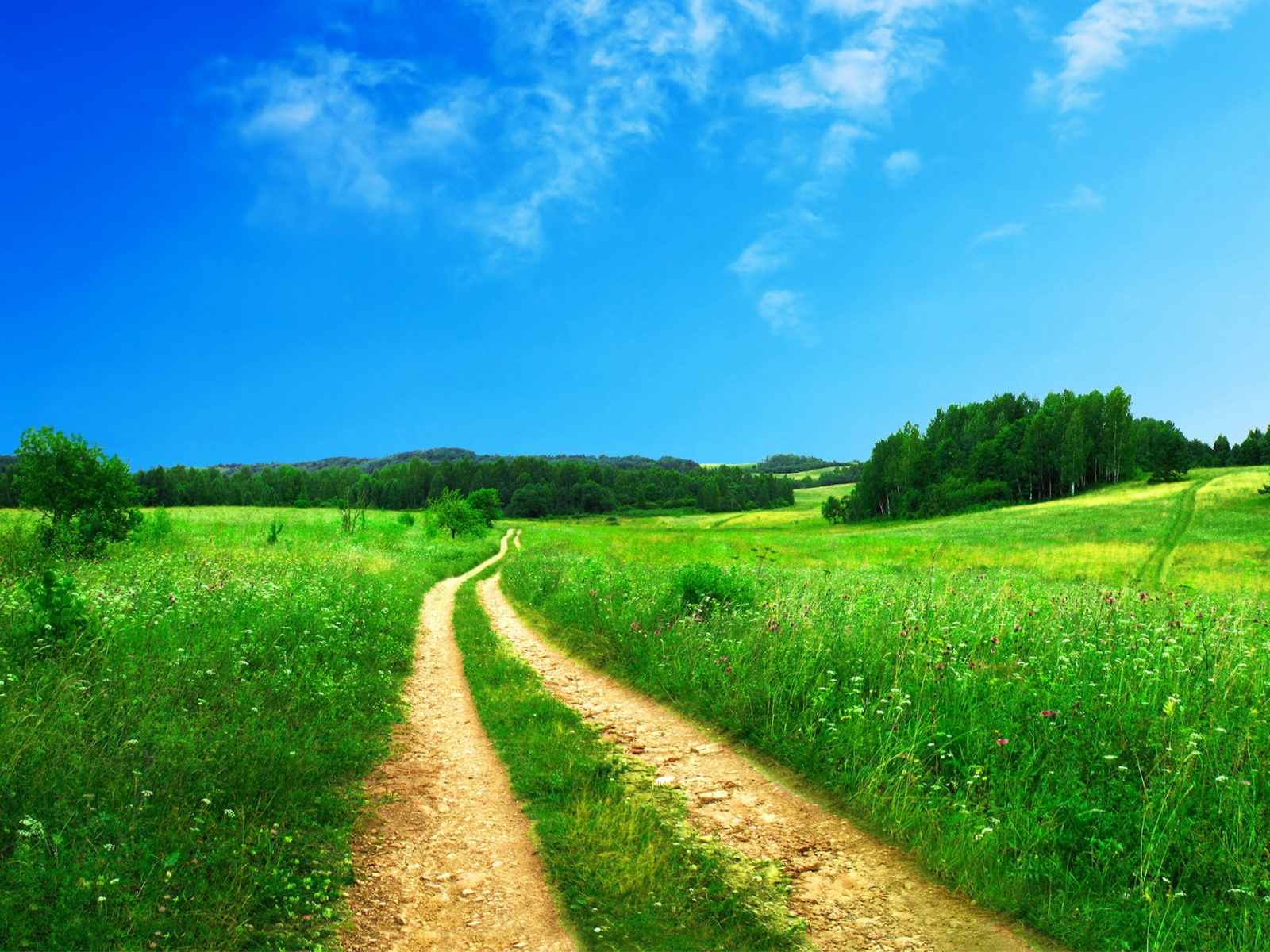 我的救主基督耶穌,
全能的手時刻保護
我愛盡心做祢學生,
祢大施恩親手保護
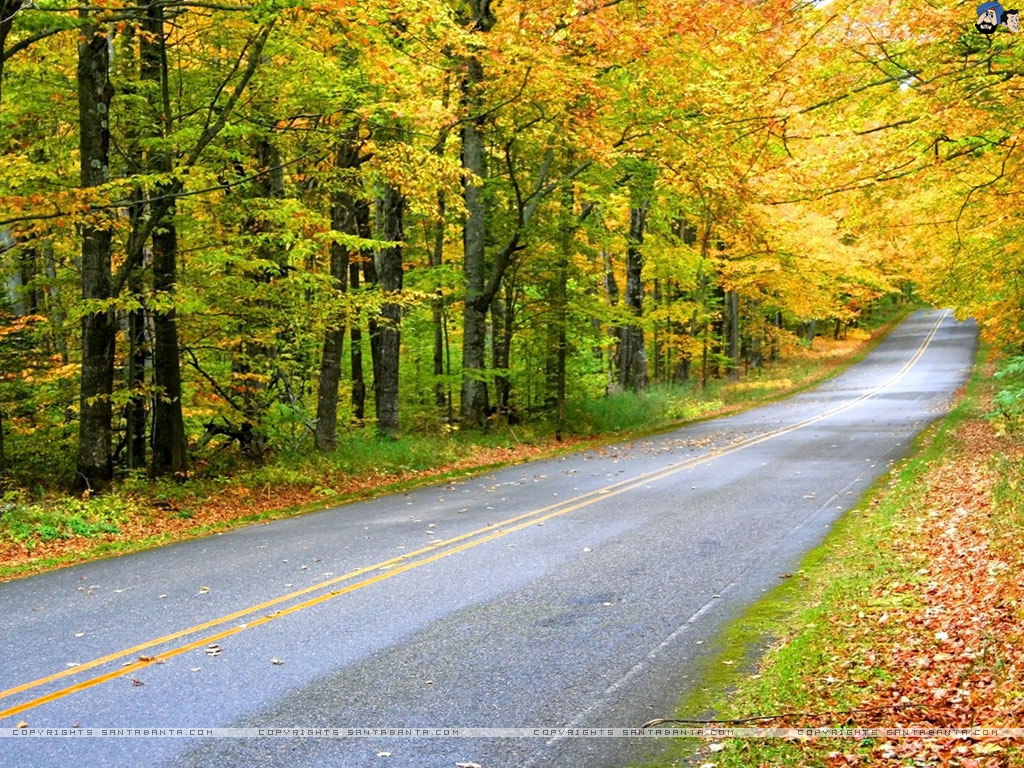 我愛盡心做祢學生,
祢大施恩親手保護，

(上帝會開路,
親像無路變有路,
祂欲為我大開門戶,
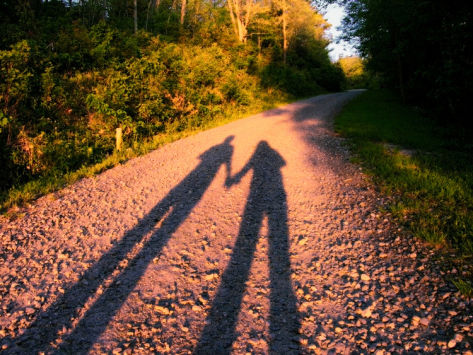 我的救主基督耶穌, 
全能的手時刻保護,
(閣欲導我的腳步,祂引導保護，
佇祂身邊來照顧)
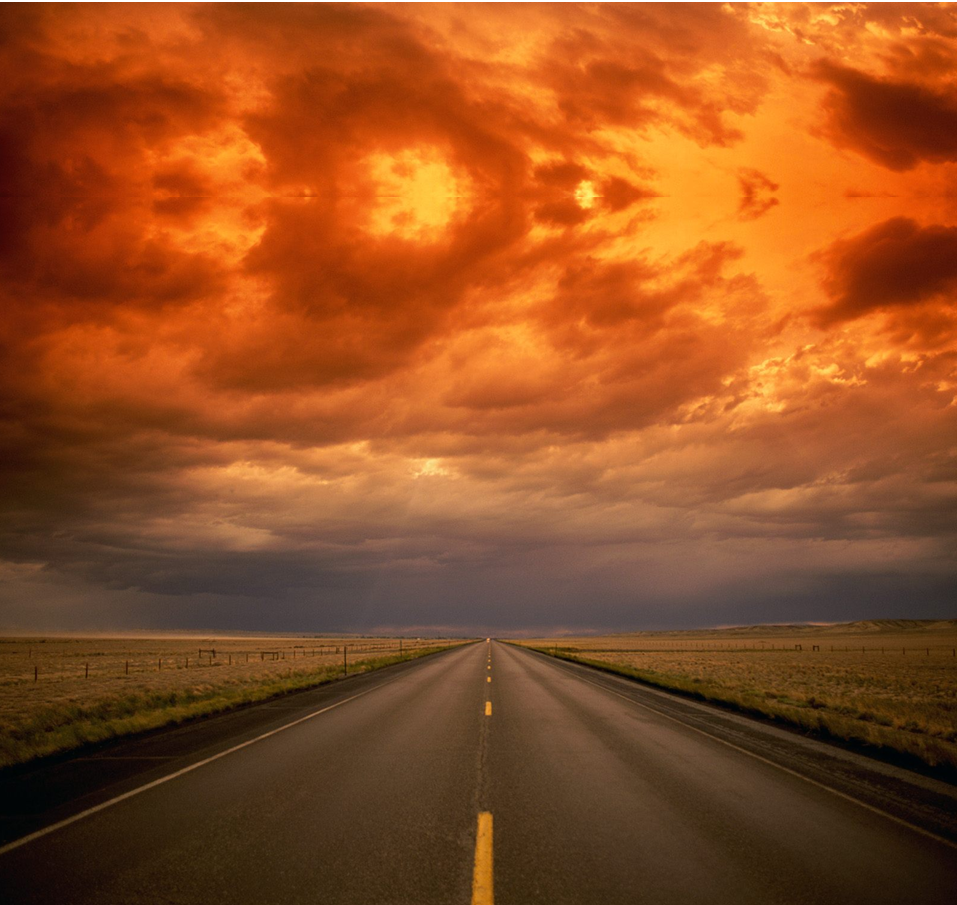 上帝會開路，
上帝會開路，會開路
上帝會開路，上帝會開路，
上帝會開路，上帝會開路
(耶穌召我來行天路，
祂引導我)